¿Adónde vas?
Sr. Wooly.
¿Adónde vas?cognates!el parqueel gimnasioel restaurantelas montañasel museo
¿Adónde vas?
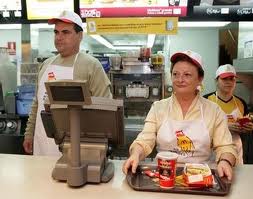 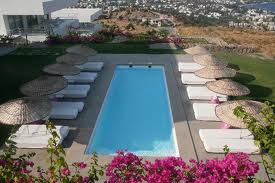 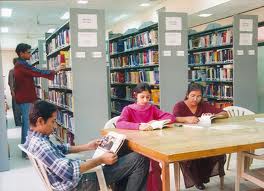 el trabajo
la piscina
la biblioteca
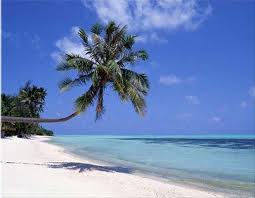 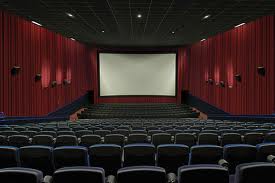 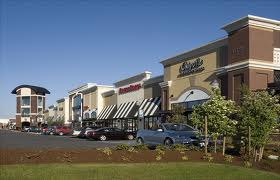 el cine
la playa
el centro commercial
¿Adónde vas?
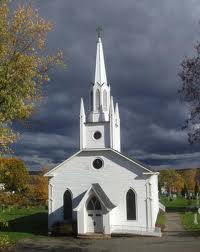 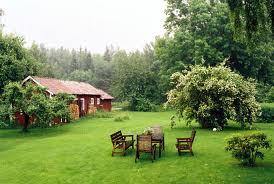 iglesia

templo – temple
sinagogo – synagogue
mezquita - mosque
el campo
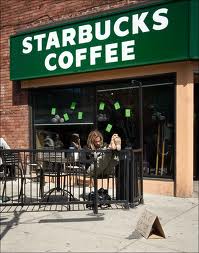 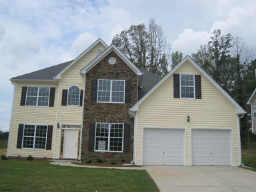 el café
La casa
¿Dónde?
Where do you….
1. Hacer ejercicios
2. Nadar
3. Ver películas
4. Leer libros
5. Ir de compras
6. Esquiar
7. Comer el desayuno.
Cierto o Falso
1. Me gusta correr en la biblioteca.
2. Voy a la iglesia para ir de compras.
3. Vamos al cine para ver una película.
4. Me gusta comer en un restaurante.
5. Tengo que practicar deportes en el gimnasio.
6. Los estudiantes tienen que estudiar.
7. La profesora va a la playa para enseñar.
¿Con qué frecuencia?
ir = to go
The verb IR is almost always followed by the letter a, which means to.
Practica con IR
¿Adónde vas?
To say “I GO TO” – Voy a

When you have A with EL after it, it becomes AL, like the english conjugtions don’t or can’t.

Voy a la iglesia.  Voy a las clases.  Voy a los cafés.
Voy al restaurante. (NOT Voy a el restaurante)
Dime uno….
Think of a place you go on the weekends….
Los fines de semana…
The verb “Gustar”
To talk about the things we like to do, 
we add the infinitive:

Después de escuela, me gusta dormir.
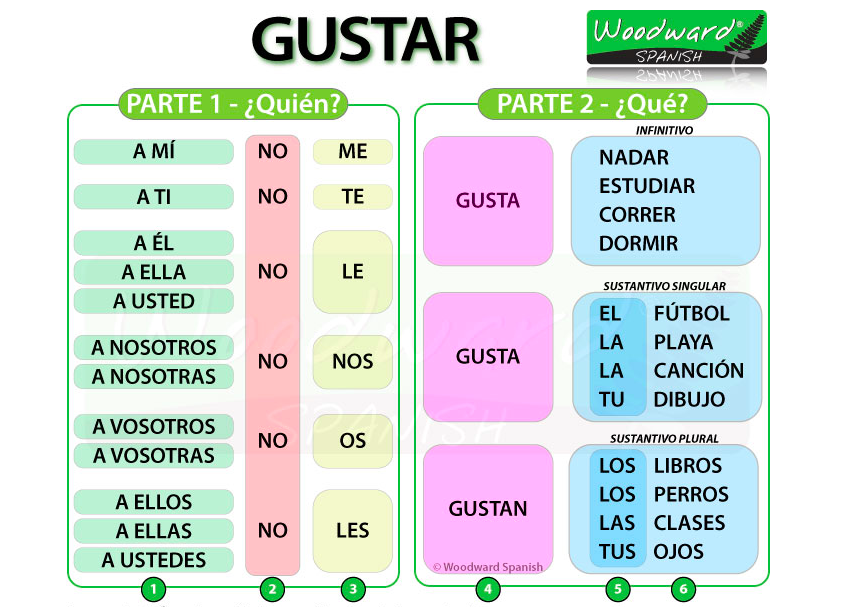 ¿Adónde vas?
In each box, you will tell me the following things based on the subject listed, then draw a happy little picture to illustrate your statement.  Tell where the person is going and what they like to do there.  Use the word porque to make a compound sentence: 
	Voy al campo porque me gusta caminar.